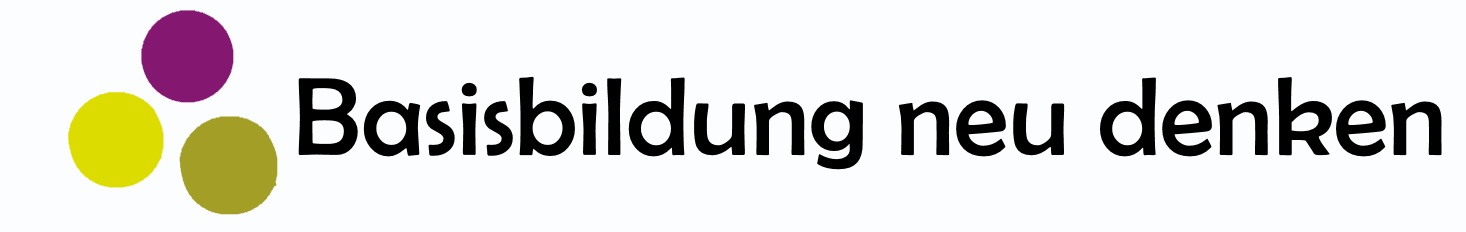 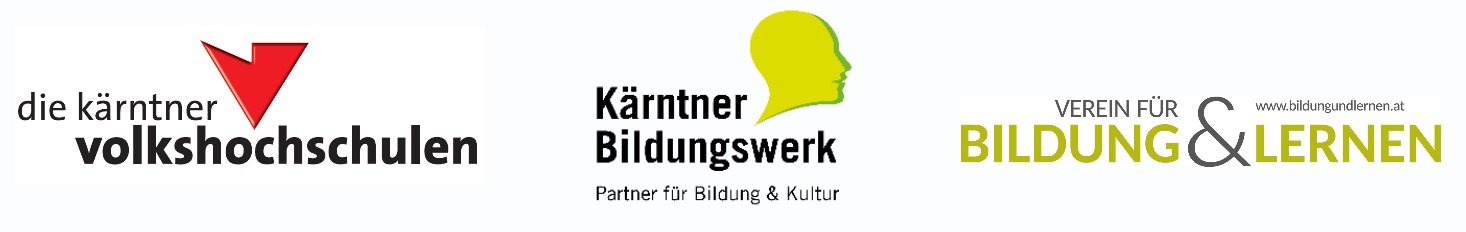 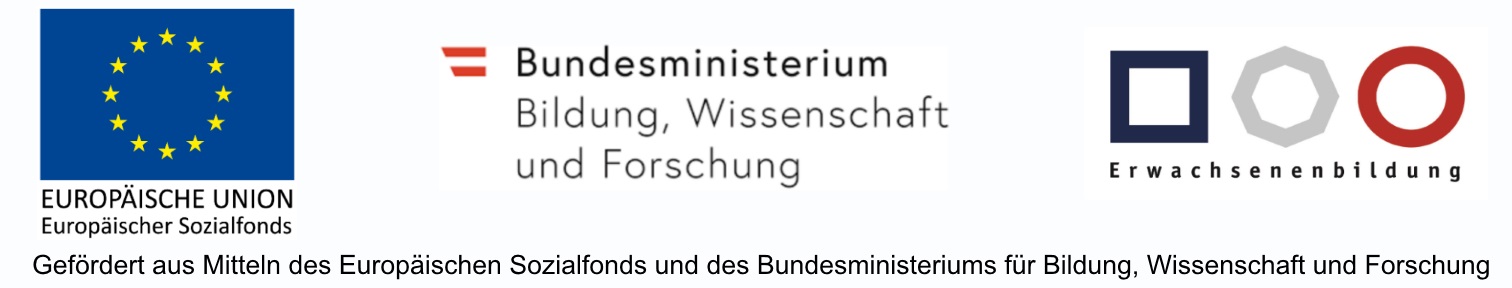 Verein für Bildung und Lernen(www.bildungundlernen.at). Dieses Werk ist unter CC BY 4.0 International lizenziert. https://creativecommons.org/licenses/by/4.0/deed.de
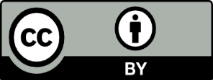 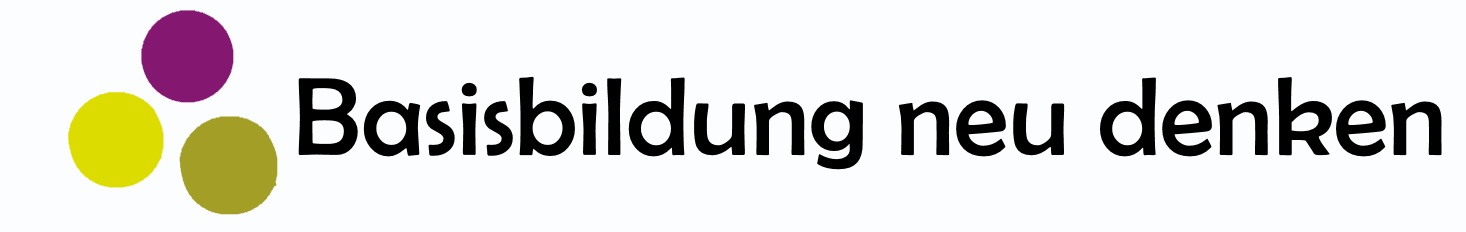 MUT
Lernfeld: Sprache
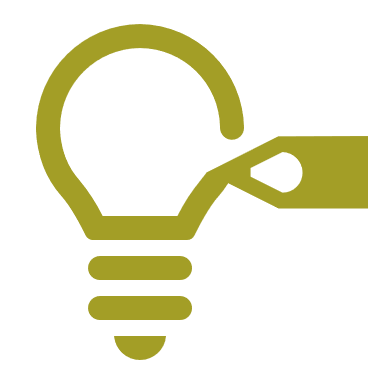 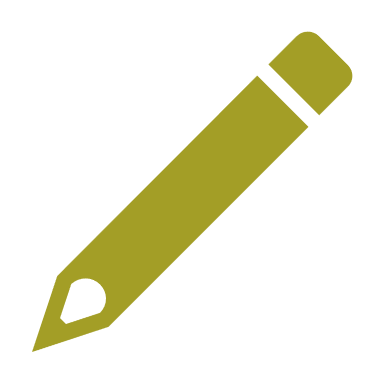 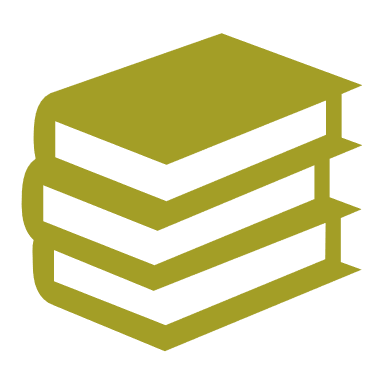 Arbeiten mit dem Duden
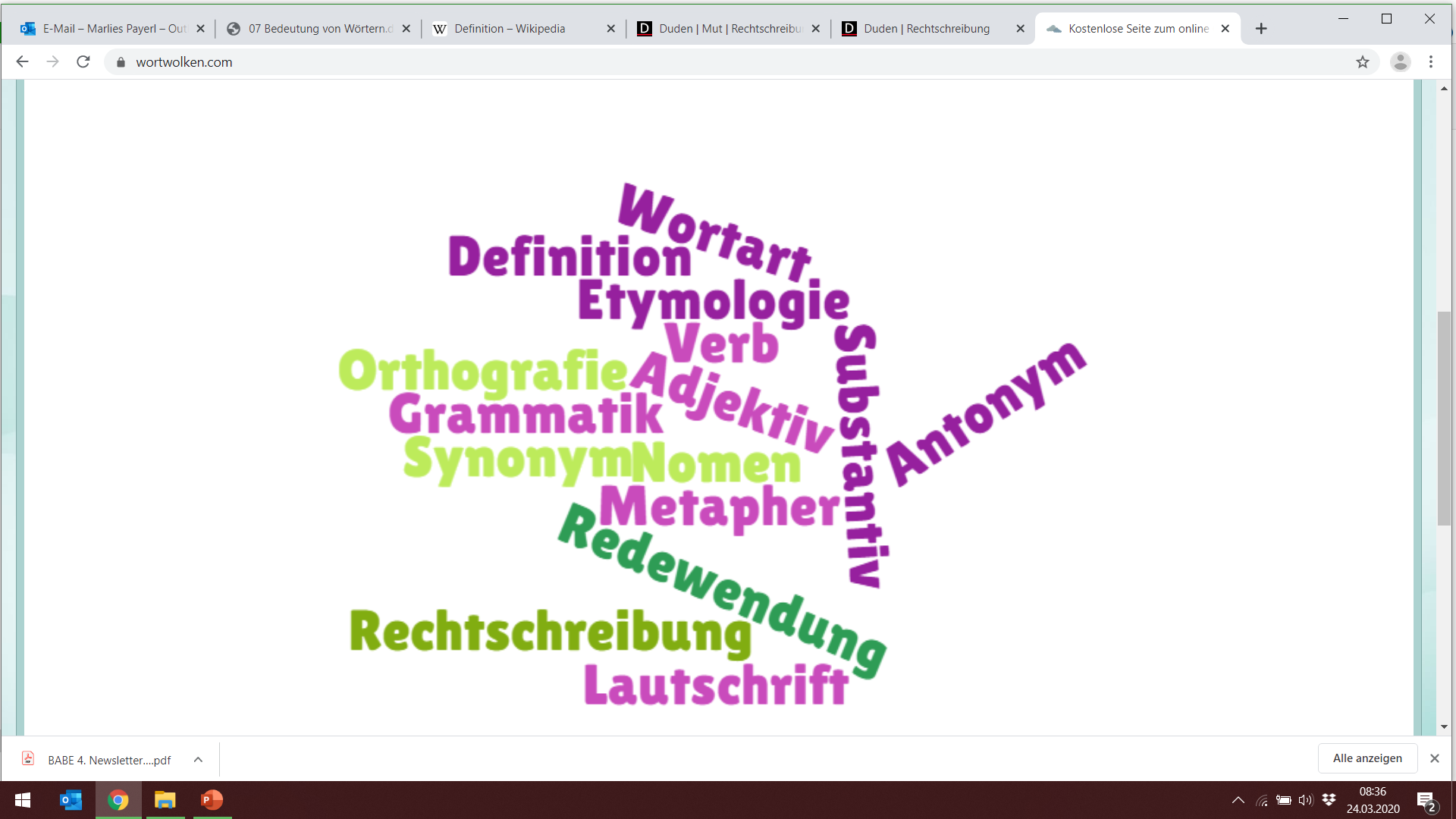 Der Duden: mehr als nur ein Wörterbuch
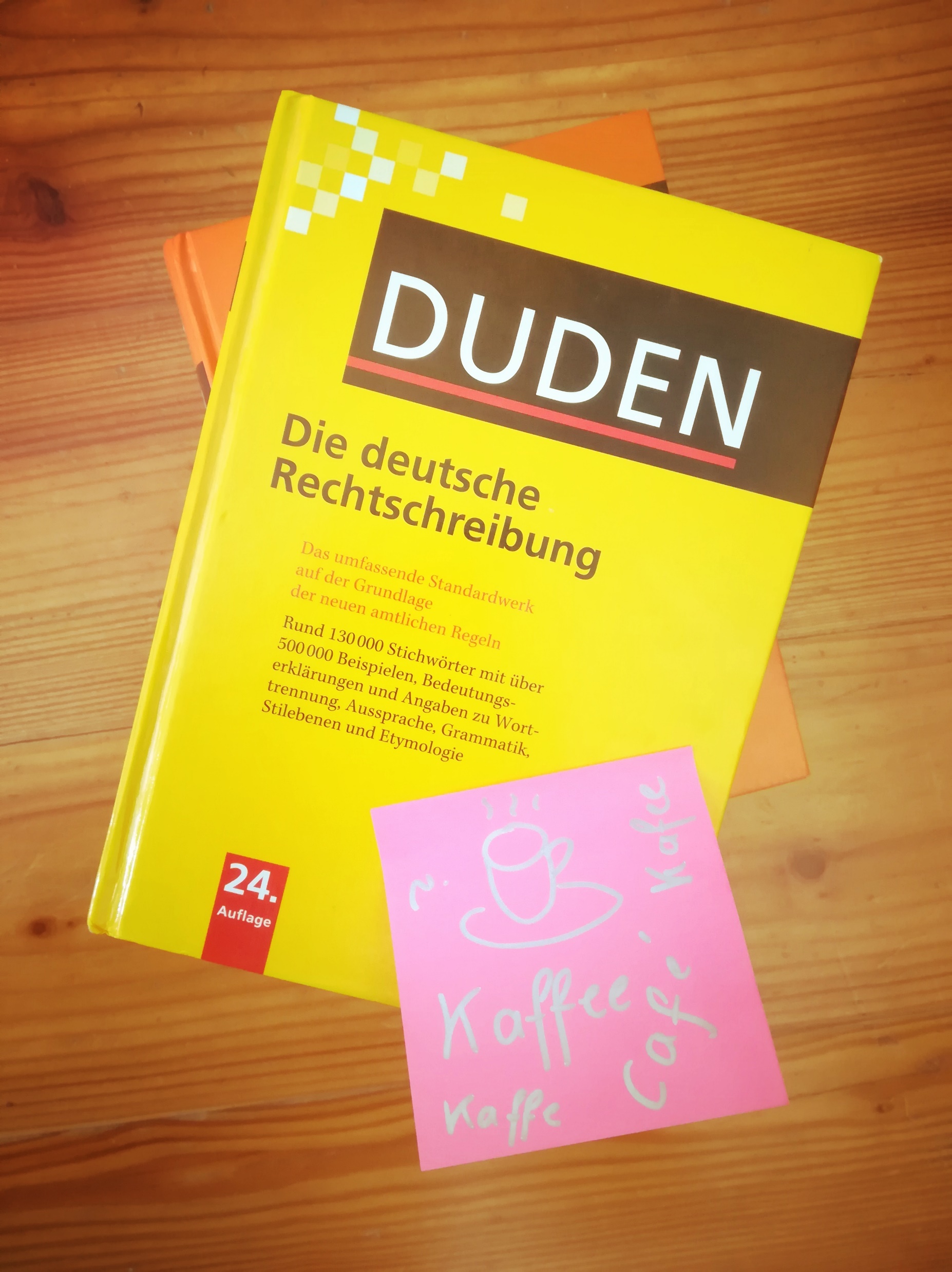 Standardwerk der deutschen Sprache
digital und analog
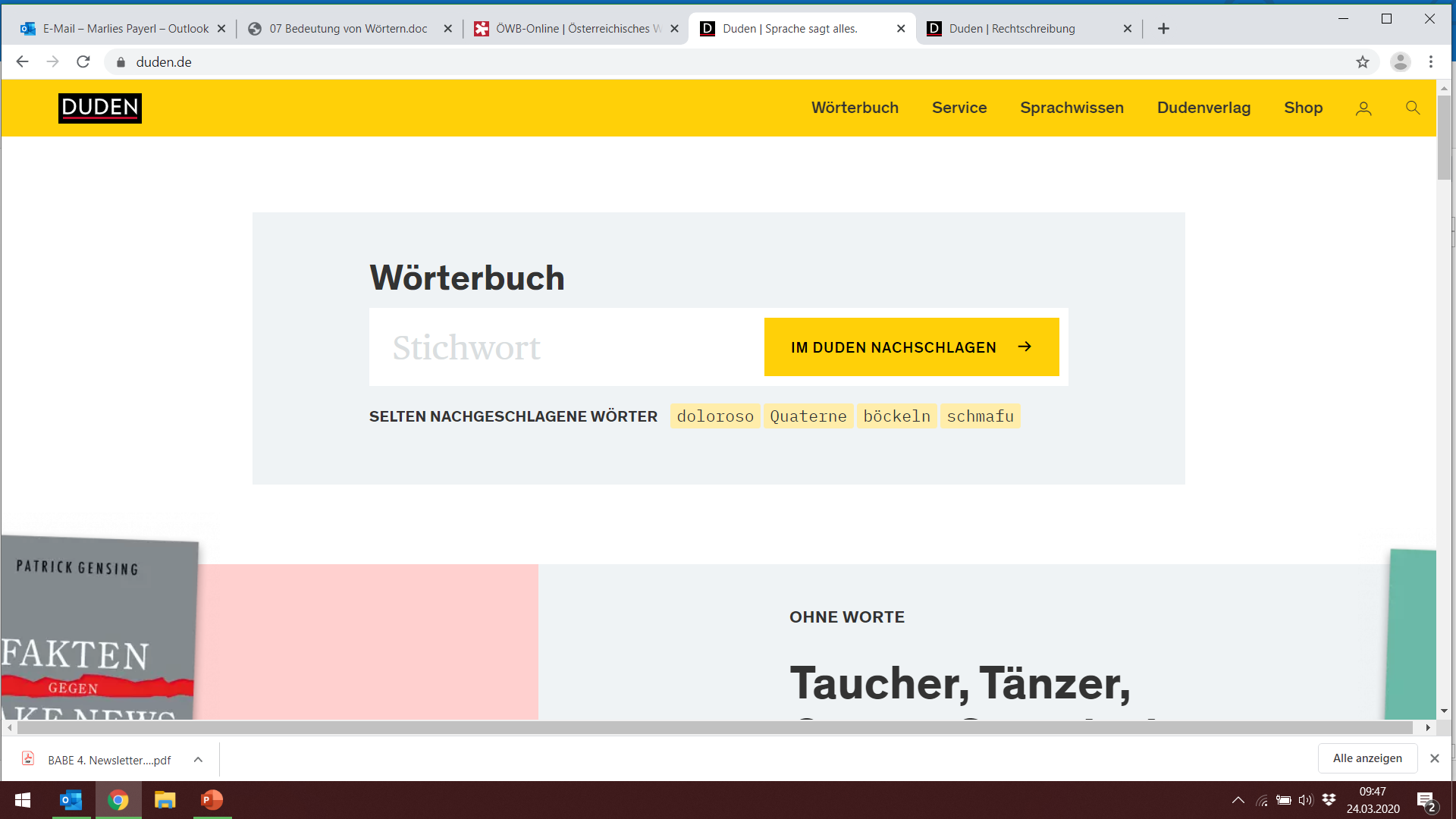 Mut im Duden
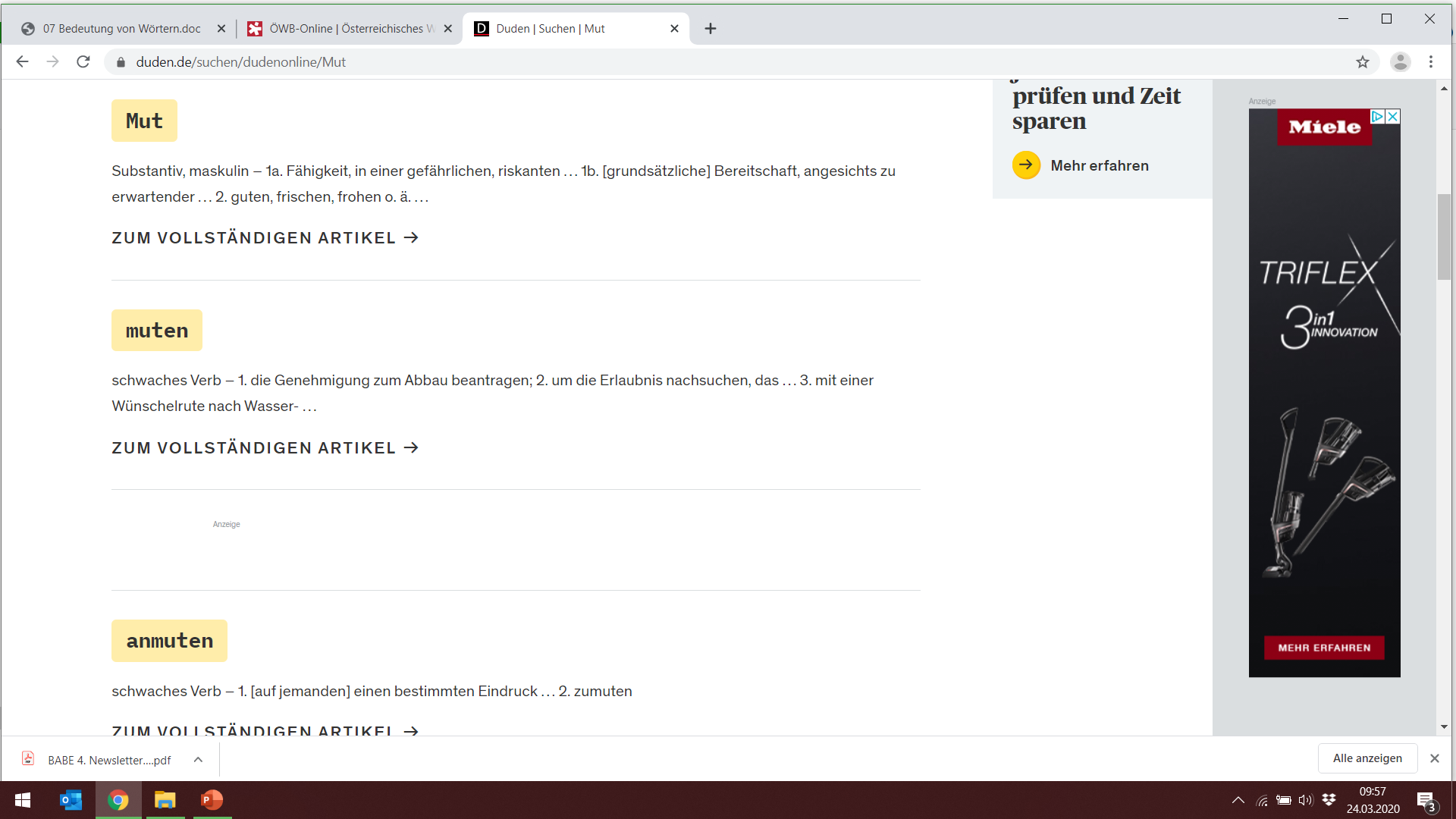 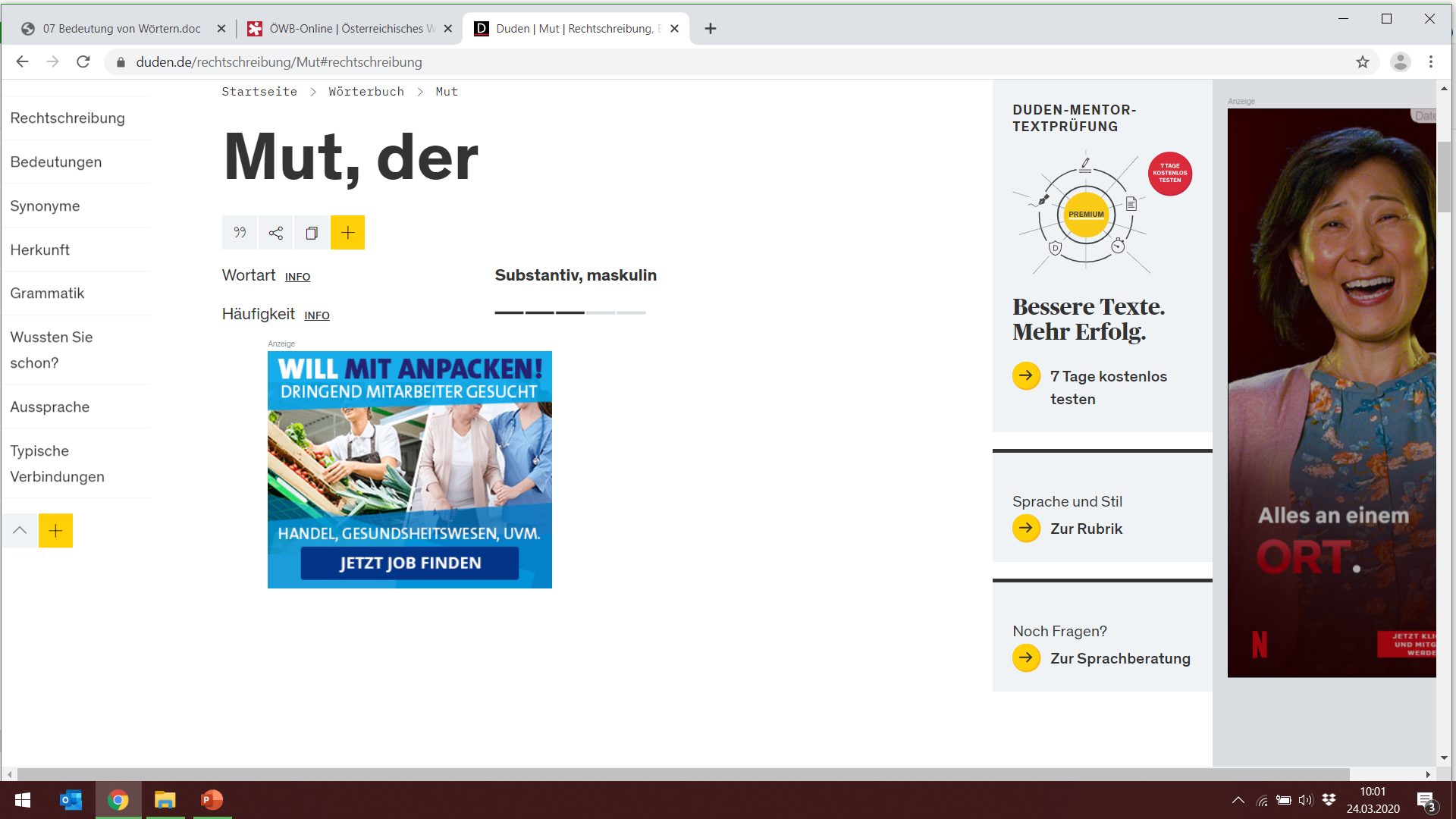 Wort mit Artikel
Wortart und  grammatikalisches Geschlecht
zeigt an, wie häufig das Wort im deutschen Sprachgebrauch vorkommt
Übersicht
Rechtschreibung = Orthografie
Worttrennung nach Silben
gelb hinterlegt heißt: vom Duden empfohlene Schreibweise
Bedeutung - Definition
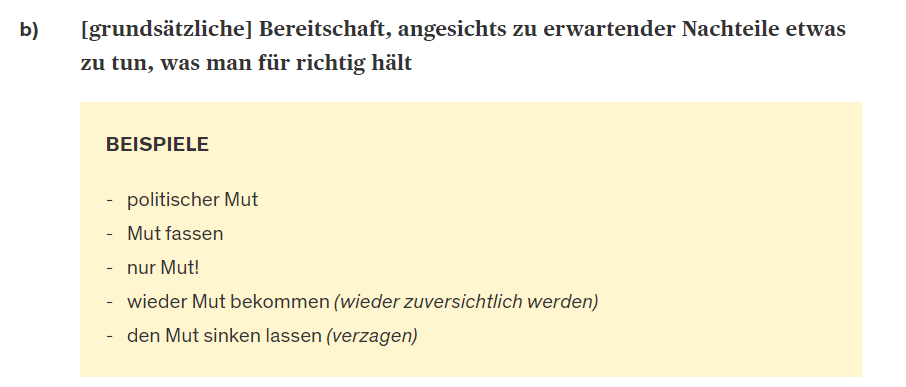 Wendungen, Redensarten, Sprichwörter
der Strich ersetzt das Wort „Mut“
Synonyme = ein anderes Wort mit derselben oder sehr ähnlichen Bedeutung
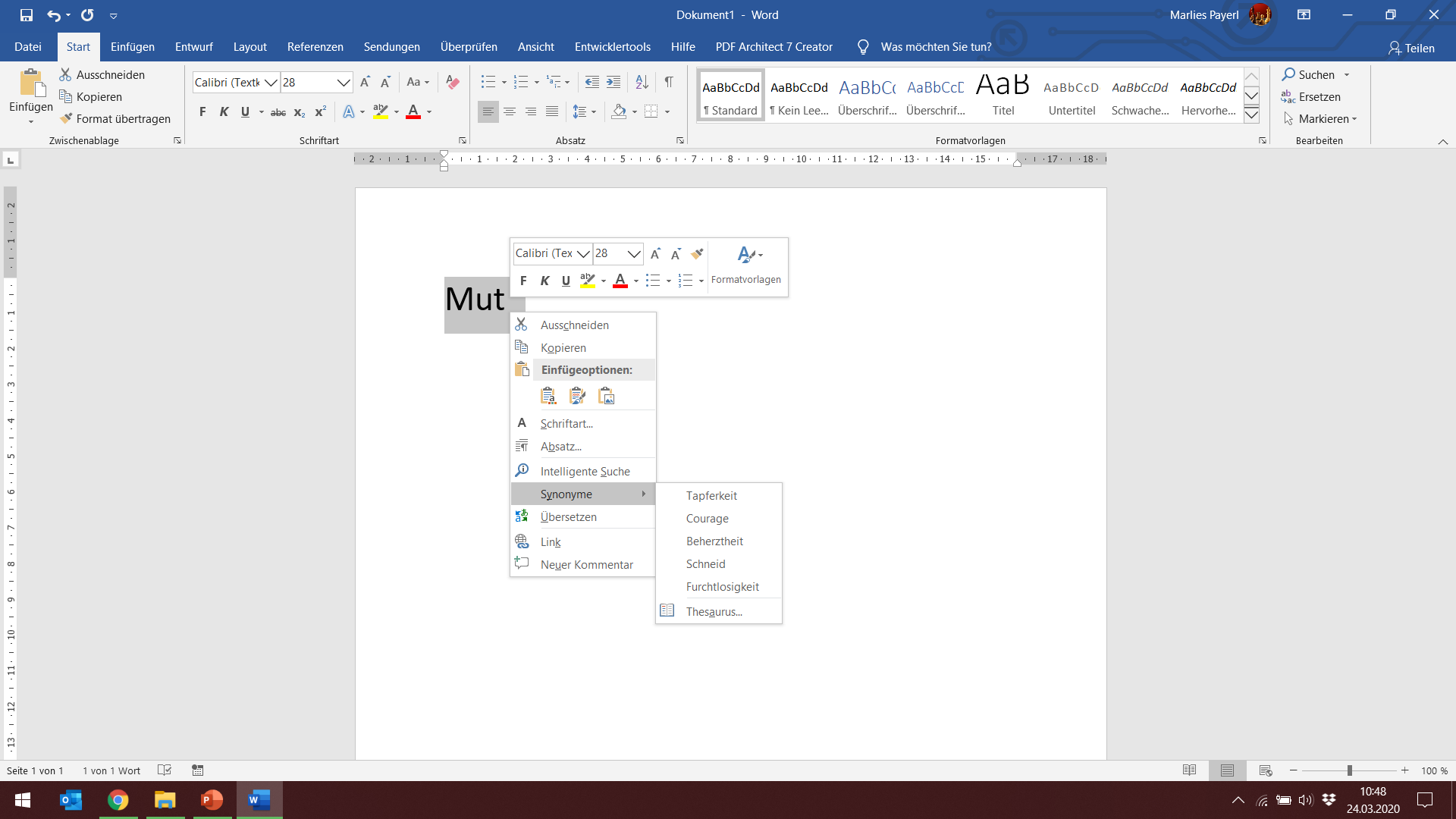 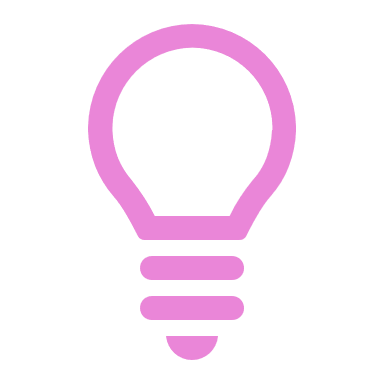 Es gibt auch eigene Synonymwörterbücher. Auch Microsoft Word schlägt Synonyme vor, wenn man auf die rechte Maustaste klickt.
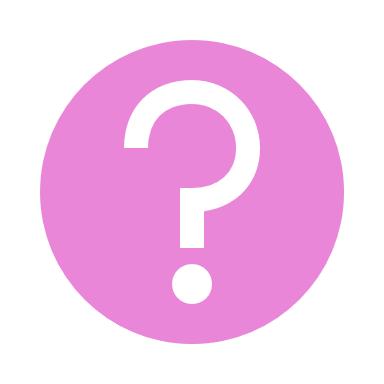 Das Gegenteil von einem Wort nennt man auch Antonym. Was könnte ein Antonym von Mut sein?
Herkunft - Etymologie
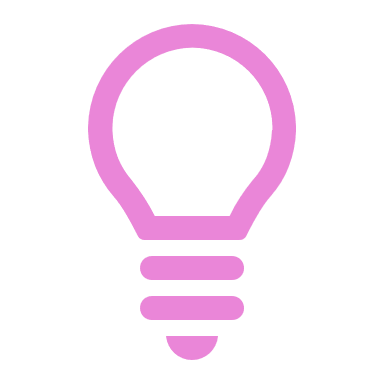 Für Interessierte: Es gibt auch Etymologiewörterbücher.
Die 4 Fälle
lateinisch für Einzahl
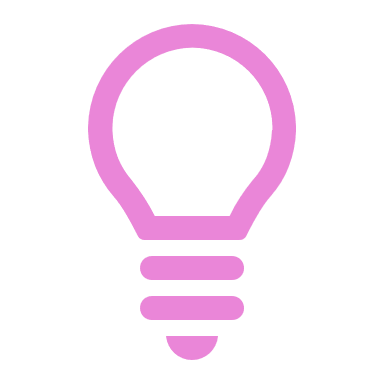 Mut ist ein Singularwort, das heißt es gibt keine Mehrzahl (Plural).
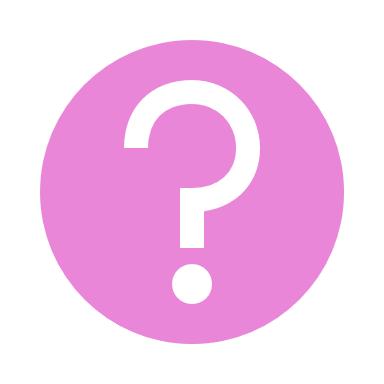 Fallen Ihnen andere Singularwörter ein?
Wie gut man eine Sprache kann, wird nach dem Goethe Zertifikat so aufgeteilt:

A0: keinerlei KenntnisseA1: AnfängerA2: Grundkenntnisse
B1: Fortgeschrittene Kenntnisse
B2: Höher Fortgeschrittene Kenntnisse
C1: Gehobenes Niveau
C2: fast Muttersprachler
Klickt man auf den Lautsprecher, sagt einem eine Stimme das Wort vor.
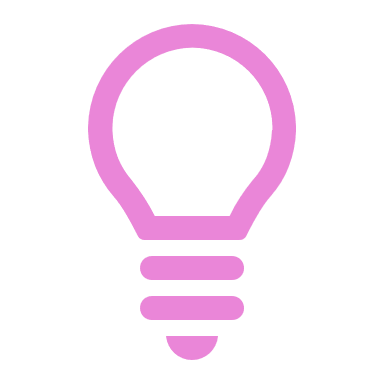 [muːt]
Oft stehen Zeichen in einer eckigen Klammer, das nennt sich IPA - Lautschrift. Ein Alphabet, wie Laute ausgesprochen werden.
Worte, die häufig mit Mut vorkommen
Seien sie mutig! – Jetzt sind Sie dran!
Arbeiten Sie mit dem Online-Duden und recherchieren Sie zum Begriff „Willenskraft“. Hierzu steht Ihnen das „Arbeitsblatt_Arbeiten mit dem Online-Duden“ zur Verfügung.
Viel Freude beim Arbeiten!
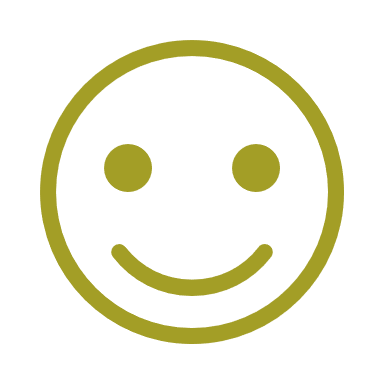 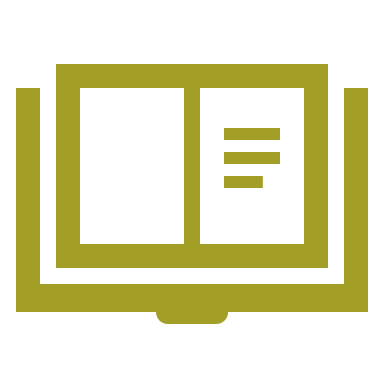